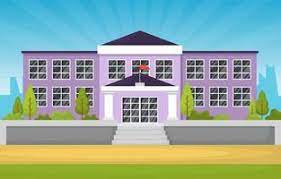 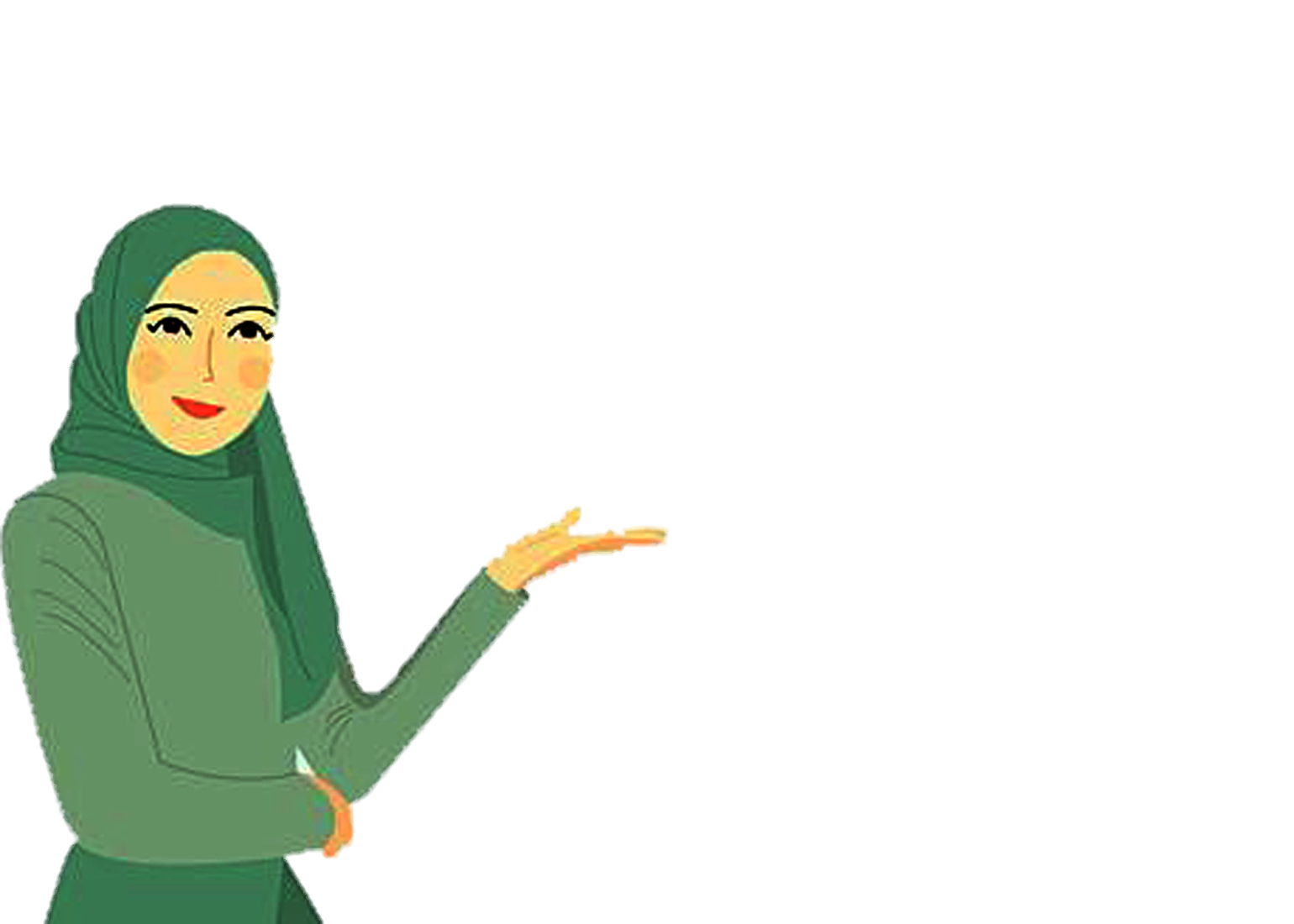 সবাইকে আজকের ক্লাসে
 স্বাগত
শিক্ষক পরিচিতি
ফারজানা চৌধুরী
সহকারী শিক্ষক
সীতাকুন্ড বালিকা উচ্চ বিদ্যালয়
সীতাকুণ্ড , চট্টগ্রাম।
পাঠ পরিচিতি
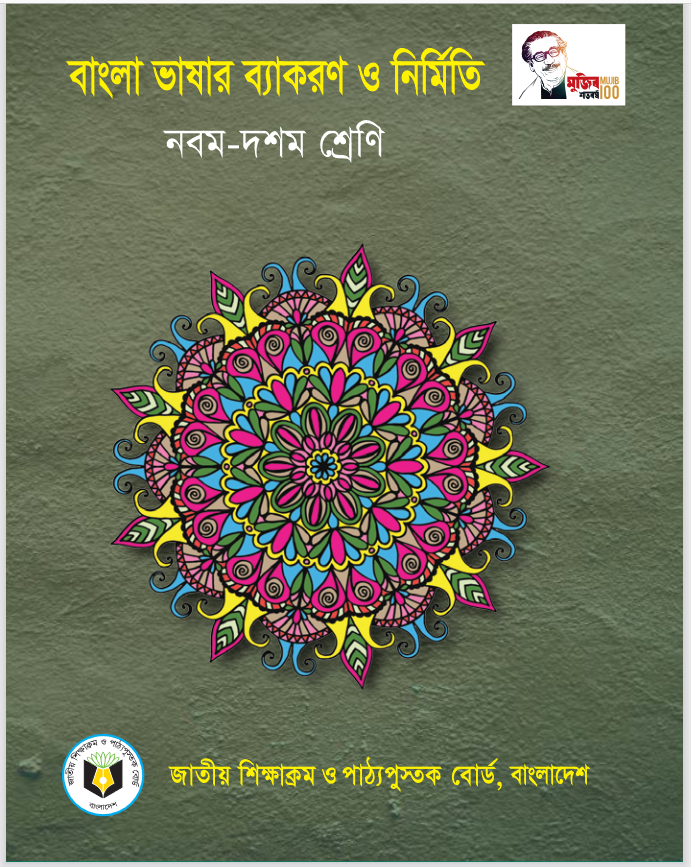 বিষয়ঃ বাংলা ভাষার ব্যাকরণ                    ও নির্মিতি
শ্রেণিঃ নবম 
পরিচ্ছেদঃ৮
ছবিতে  কি দেখতে পাচ্ছ তোমরা ?
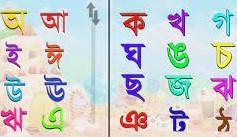 স্বরবর্ণ ও ব্যঞ্জনবর্ণ
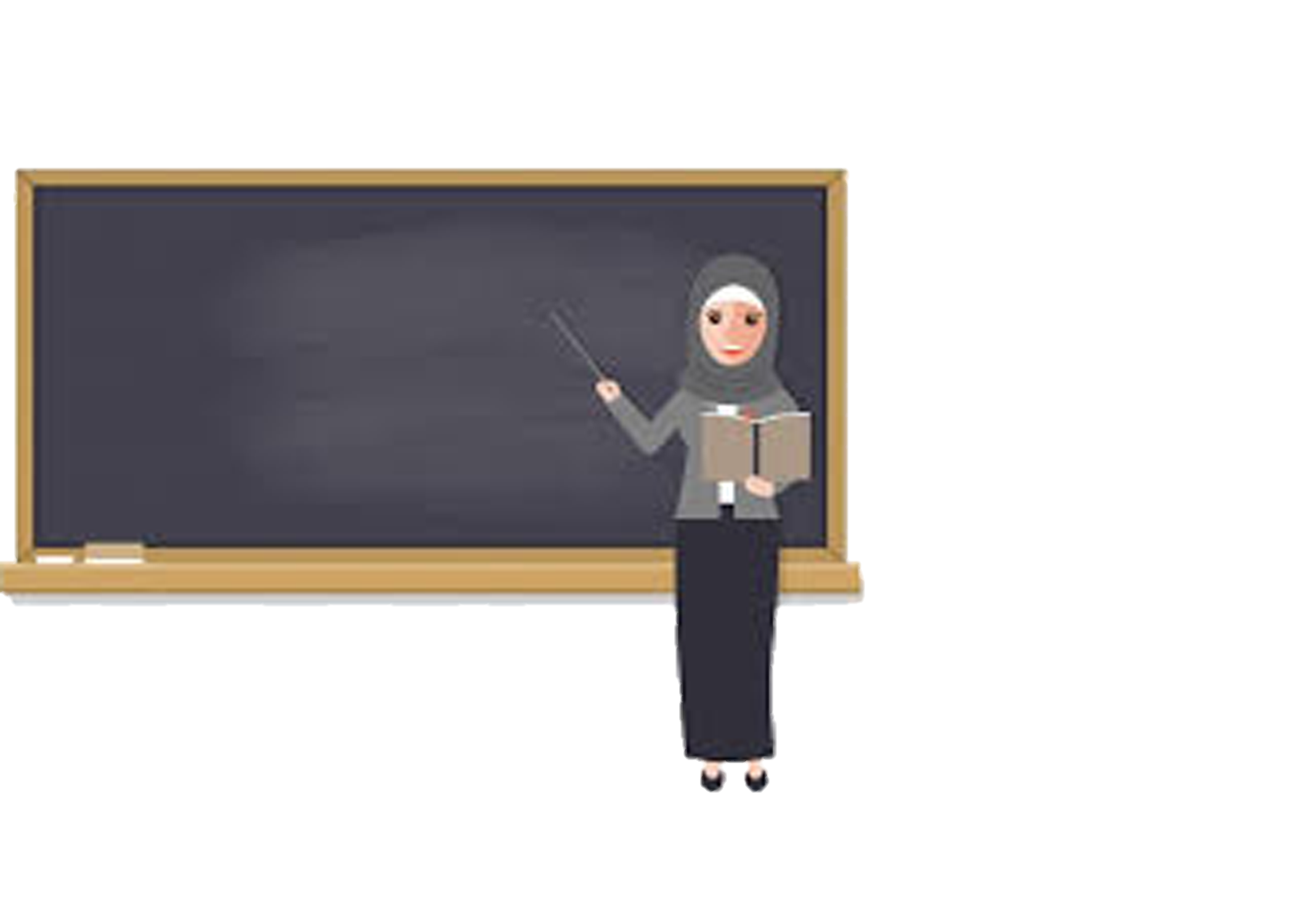 আজকের পাঠ
বর্ণের উচ্চারণ
বর্ণের  উচ্চারণ
বাংলা ভাষায় ৩৭ টি মূল ধ্বনিকে প্রকাশ করার জন্য  রয়েছে ৫০ টি মূল বর্ণ । এর মধ্যে অধিকাংশ বর্ণের  মূল ধ্বনির অনুরূপ । কয়েকটি বর্ণের একাধিক উচ্চারন রয়েছে । আবার  কয়েকটি ক্ষেত্রে  একাধিক বর্ণের উচ্চারণ অভিন্ন । ধ্বনিগুলো দিয়ে শব্দ তৈরি  হওয়ার সময়ে পাশের ধ্বনির প্রভাবে বর্ণের উচ্চারণ অনেক সময়ে বদলে যায় । এখানে  বাংলা বর্ণের উচ্চারণ সম্পর্কে আলোচনা  করা হলো ।
বাংলা বর্ণের উচ্চারণ দুই প্রকার। যথাঃ- 

স্বরবর্ণের উচ্চারণ ও ব্যঞ্জনবর্ণের উচ্চারণ
শিখনফল
এই পাঠ শেষে শিক্ষার্থীরা যা জানবে ---

বর্ণের উচ্চারণ কি তা জানবে ।
স্বরবর্ণের উচ্চারণ ব্যাখ্যা করতে পারবে ।
অ -বর্ণের উচ্চারণ
অ- বর্ণের উচ্চারণ দুই রকমঃ 

 ১।  অ   এবং   ২।  ও 

অ বর্ণের  স্বাভাবিক উচ্চারণ  বা বিবৃত  স্বর ।
 যেমন ঃ অমল , অনাথ ,অনেক ,কথা ।

 অ  বর্ণের   ‘ও’  উচ্চারণ  বা  সংবৃত স্বর ।
যেমনঃ অতি ( ওতি), অনু (ওনু ) ,পক্ষ (পোক্খো ),
অদ্য (ওদ্্দো), মন (মোন ) ।
বাংলায় ‘আ’ ধ্বনি একটি বিবৃত স্বর।
[ আ ] জ্ঞ এর সঙ্গে 
থাকলে [ অ্যা ] এর মতো উচ্চারিত হয় ।
 
যেমনঃজ্ঞান [গ্যাঁন্],    জ্ঞাত [গ্যাঁতো ] ,জ্ঞাপন [গ্যাঁপোন্ ]
আ বর্ণের স্বাভাবিক উচ্চারণ [ আ ] ।    যেমনঃ
আকাশ ,রাত,আলো ।
ই , ঈ বর্ণের উচ্চারণ
[ ই ] ধ্বনির হ্রস্বতা ও দীর্ঘতা বোঝাতে দুটি বর্ণ রয়েছে । যথাঃ- ই ,ঈ ।
 কিন্তু বাংলা ভাষায় উভয় বর্ণের উচ্চারণ
 একই রকম । 
যেমনঃ দিন [দিন্ ] , দীন [দীনো ] , বিনা [বিনা ] বীণা [বিনা ] ,হীন [হিনো ]
উ, ঊ বর্ণের উচ্চারণ
[উ] ধ্বনির হ্রস্বতা ও দীর্ঘতা বোঝাতে দুটি বর্ণ রয়েছে । যথাঃ- উ , ঊ।
 কিন্তু বাংলা ভাষায় উভয় বর্ণের উচ্চারণ
 একই রকম । 
যেমনঃ উচিত [ উচিত্ ] , ঊষা [ উশা ] , ঊনিশ [উনিশ ] ঊনবিংশ [ উনোবিঙ্শো ]
ঋ বর্ণের উচ্চারণ
ঋ বর্ণের উচ্চারণ [ রি ] এর মতো হয়। 
যেমনঃ ঋতু [ রিতু ] ,ঋণ [রিন্ ] ,কৃষক  [ক্রিশক্], দৃশ্য [ দ্রিশ্শো ] ।

বাংলায় ঋ ধ্বনিকে স্বরধ্বনি বলা চলে না। সংস্কৃতে এই ধ্বনিটি স্বরধ্বনিরূপে উচ্চারিত হয় ।
এ - বর্ণের উচ্চারণ
এ - বর্ণের উচ্চারণ দুই রকমঃ 
১।  স্বাভাবিক উচ্চারণ [এ ]  এবং   ২।অ্যা

এ -বর্ণের  স্বাভাবিক উচ্চারণ  বা সংবৃত স্বর ।
 যেমনঃএকটি  [এক্ টি],দেশ [দেশ্],এলো [এলো]

এ- বর্ণের   ‘অ্যা’  উচ্চারণ  বা বিবৃত স্বর 
যেমনঃ একটা [ অ্যাক্ টা ],বেলা [ব্যালা],খেলা [ খ্যালা ]।
 
এ ধ্বনির বিবৃত উচ্চারণ কেবল শব্দের আদিতেই পাওয়া যায়।শব্দের  মধ্যে ও অন্তে পাওয়া যায় না। যেমনঃএত, হেন, কেন । ব্যতিক্রমঃযেথা,সেথা,হেথা ।
ঐ- ধ্বনির উচ্চারণ
ঐ – ধ্বনিটি একটি যৌগিক স্বরধ্বনি। অ+ই এবং ও + ই = অই , ওই । অ এবং ই - এ দুটো স্বরের মিলিত ধ্বনিতে ঐ- ধ্বনির সৃষ্টি হয়। একে দ্বি-স্বরও বলে।
যেমনঃ ঐকিক [ওই্কিক] , তৈল [ তোই্লো ]
ও এবং ঔ ধ্বনির উচ্চারণ
ও বর্ণের উচ্চারণ [ও ] । 
যেমনঃওল [ওল্ ] বোধ [বোধ্ ] ।

ঔ বর্ণের  উচ্চারণ [ওউ্ ] ।
ঔষধ [ওউ্শধ্ ] ,মৌমাছি [মোউ্মাছি ]
মুল্যায়ন
১ । বাংলা ভাষায় কয়টি মূল ধ্বনি আছে ?
২।অ – বর্ণের উচ্চারণ কত রকমের ?
৩। উচ্চারণ লিখঃ-
    অতি , জ্ঞান ,ঊষা ,ঋণ , ঊনবিংশ,মৌমাছি,ঐকিক ।
৪। বিবৃত স্বর কি ? 
৫। সংবৃত স্বর কি ?
৬। আ কখন অ্যা এর মতো উচ্চারিত হয় ?
৭। এ – বর্ণের উচ্চারণ কত রকমের ?
৮।ঐ বর্ণ কয়টি বর্ণে মিলিত বর্ণ ?
উত্তরঃ ১। ৩৭ টি ২। দুই রকমের ৩। ওতি ,গ্যাঁন ,উশা, রিন্, উনোবিঙ্শো ,মোউ্মাছি,ওই্কিক্ ৪।অ- ধ্বনির স্বাভাবিক উচ্চারণ হলে তা বিবৃত স্বর ৫। অ – ধ্বনি ও এর মতো  উচ্চারিত হলে তাকে সংবৃত স্বর বলে । ৬। আ যখন জ্ঞ  এর সঙ্গে থাকে ৭। দুই ৮।দুটি
বাড়ির কাজ
২৩ ও ২৪ পৃঃ বর্ণের উচ্চারণ অ থেকে ঔ পর্যন্ত  পড়ে বহুনির্বচনী প্রশ্ন তৈরি করবে ।
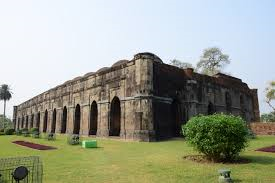 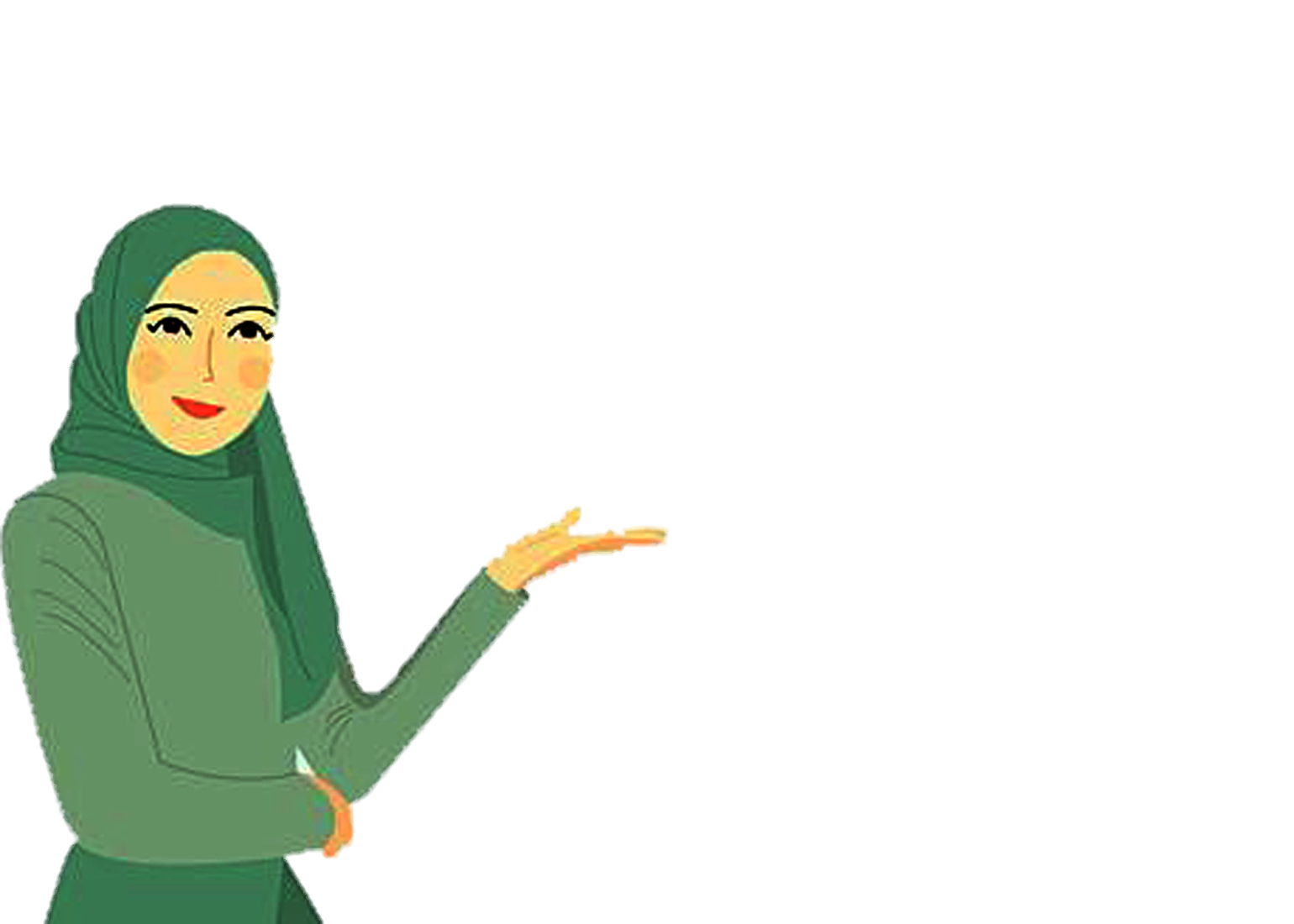 সবাইকে 
ধন্যবাদ